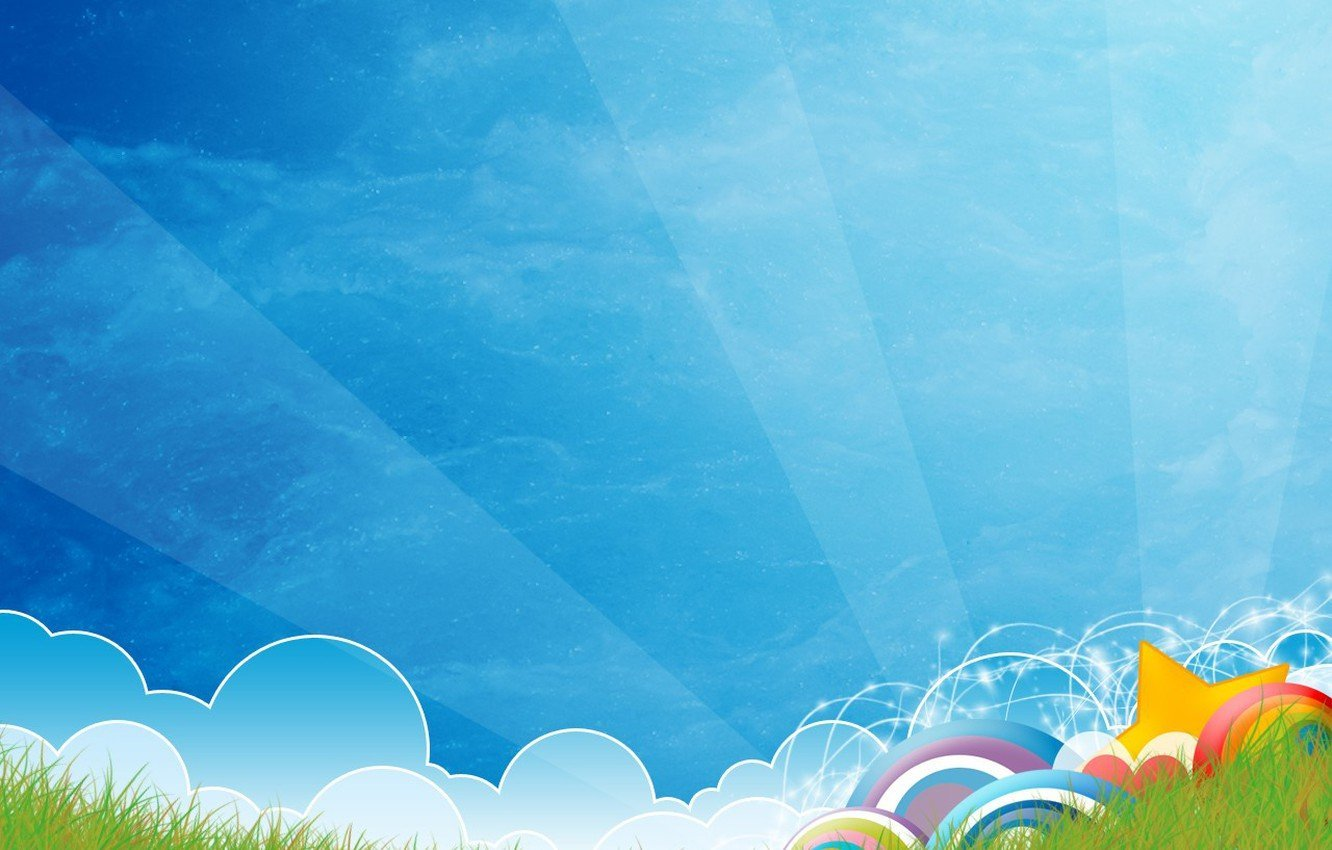 Добро пожаловать в группу  «Сударушка»
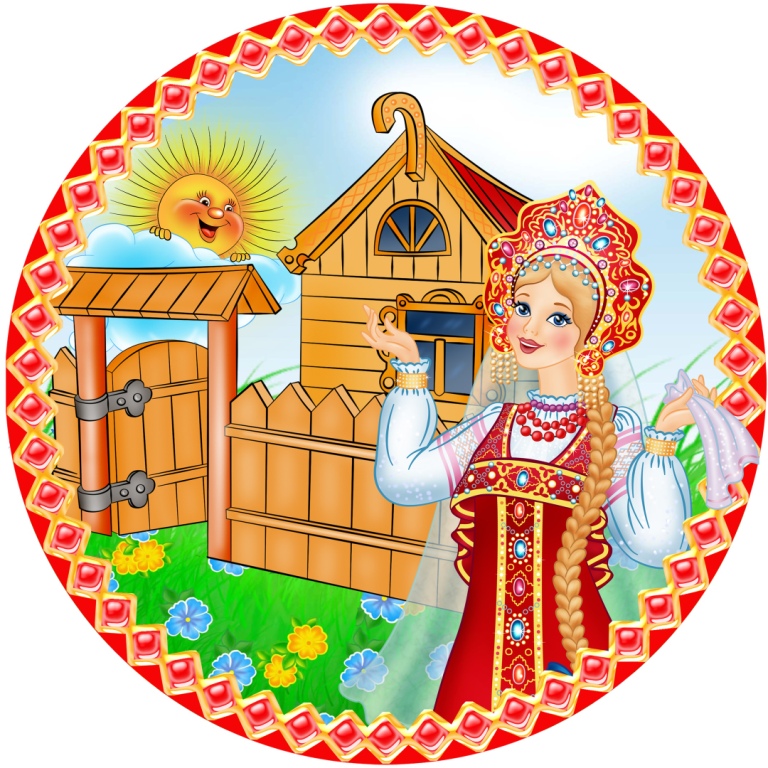 Наш девиз:
Любим петь и рисовать,
Книги разные читать,
Наблюдать и удивлять, 
Много разных книг читать
Много разных дел у нас
Наша группа просто класс
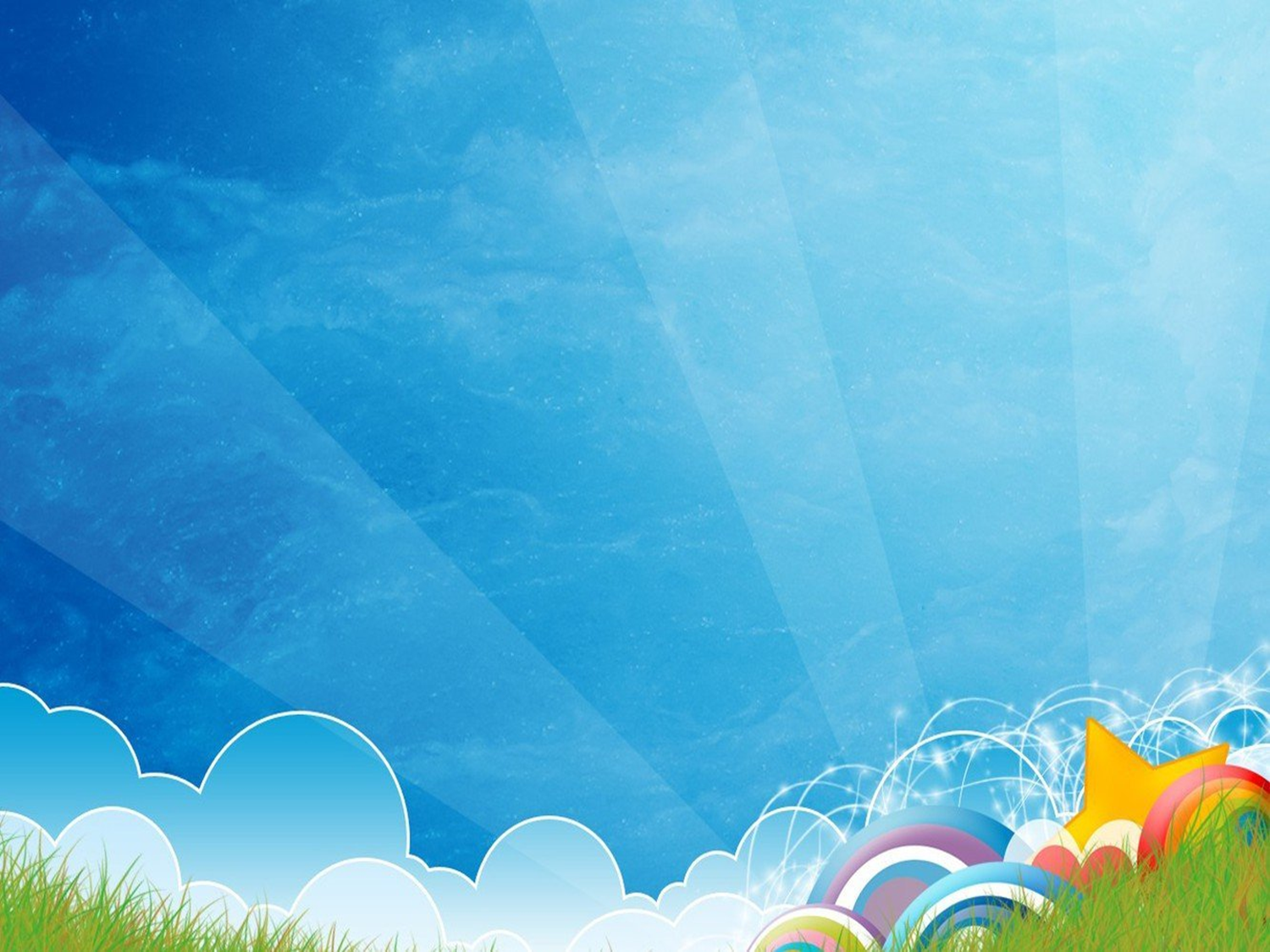 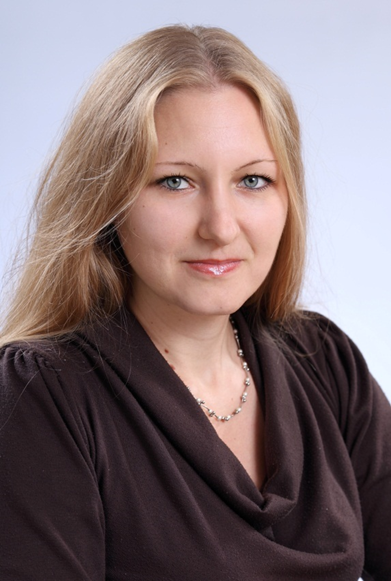 Балыбердина Оксана Васильевна

Образование: высшее
Категория:  высшая квалификационная категория
Стаж работы: 11 лет
Кредо: «Горжусь тем, что мне доверена  судьбой вносить вклад в наше будущее»
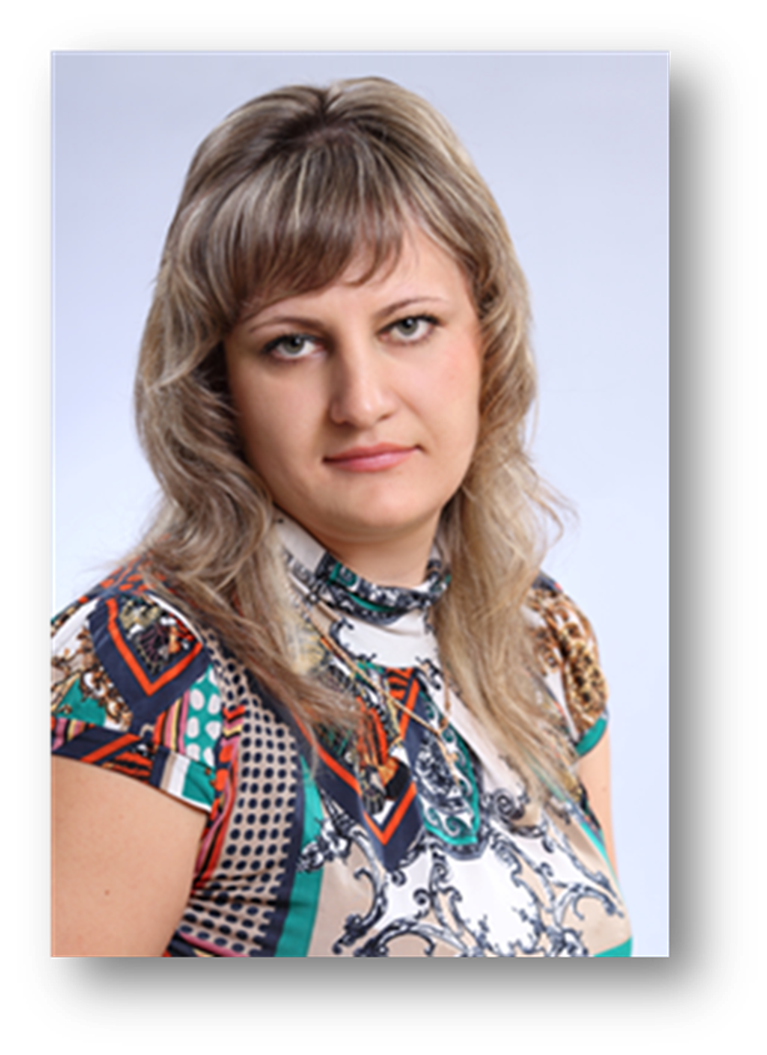 Истомина  Ирина Викторовна

Образование: высшее
Категория:  высшая квалификационная категория 
Кредо: «Засеешь поле доброю пшеницей –
Оно посев вернет тебе сторицей.
А сколько добрых всходов даст в столетьях
Добро, что ты сумел посеять в детях!»
Ф. Алиева.
Наша группа лучше всех,
Всегда в ней слышен детский смех,
Спешат детишки по утрам, 
К своим вторым « родителям»,
« Лакомка» – второй наш дом, 
Очень дружно  в нём живём, 
Вместе учимся, играем, 
Никогда не унываем.
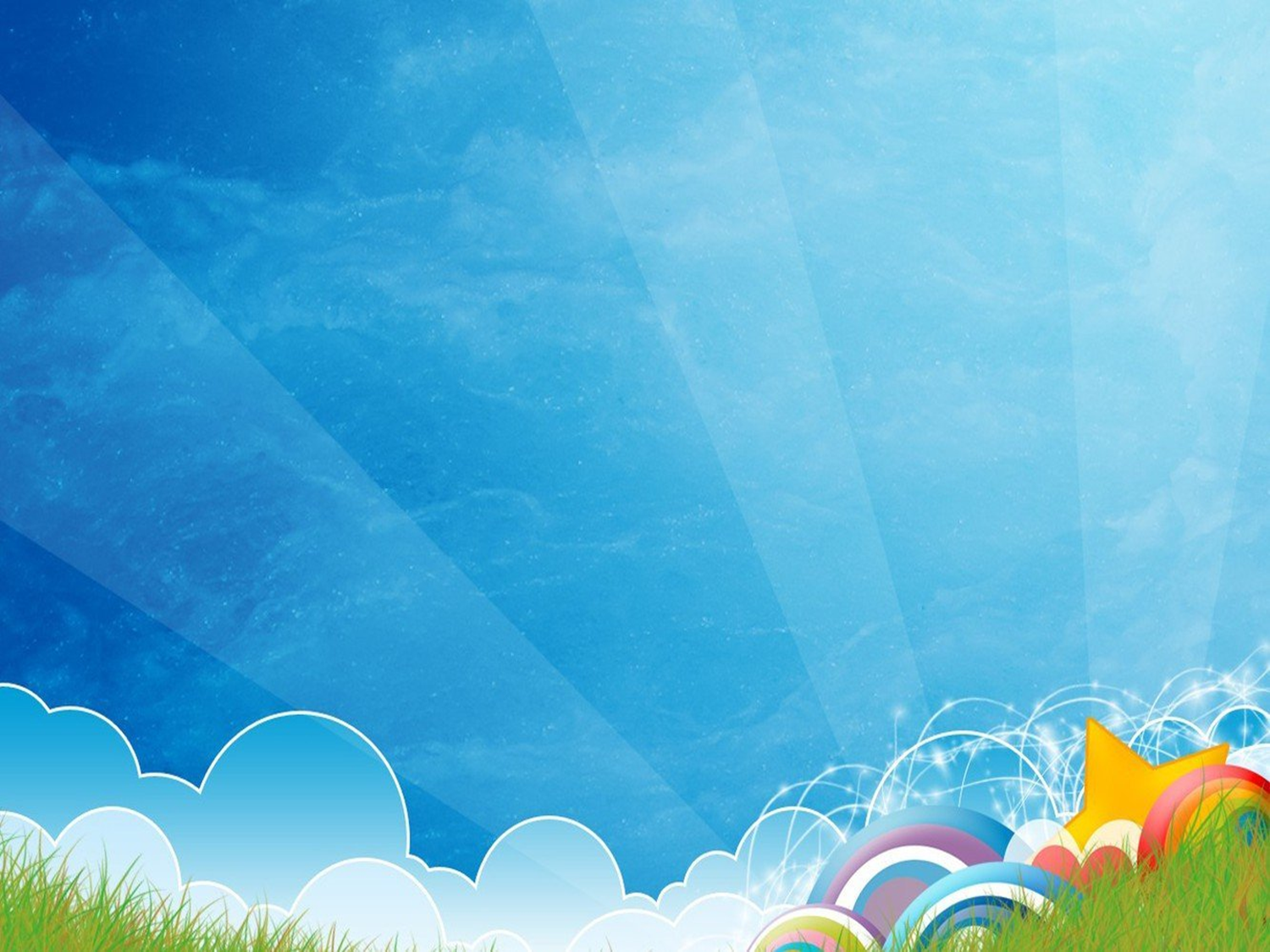 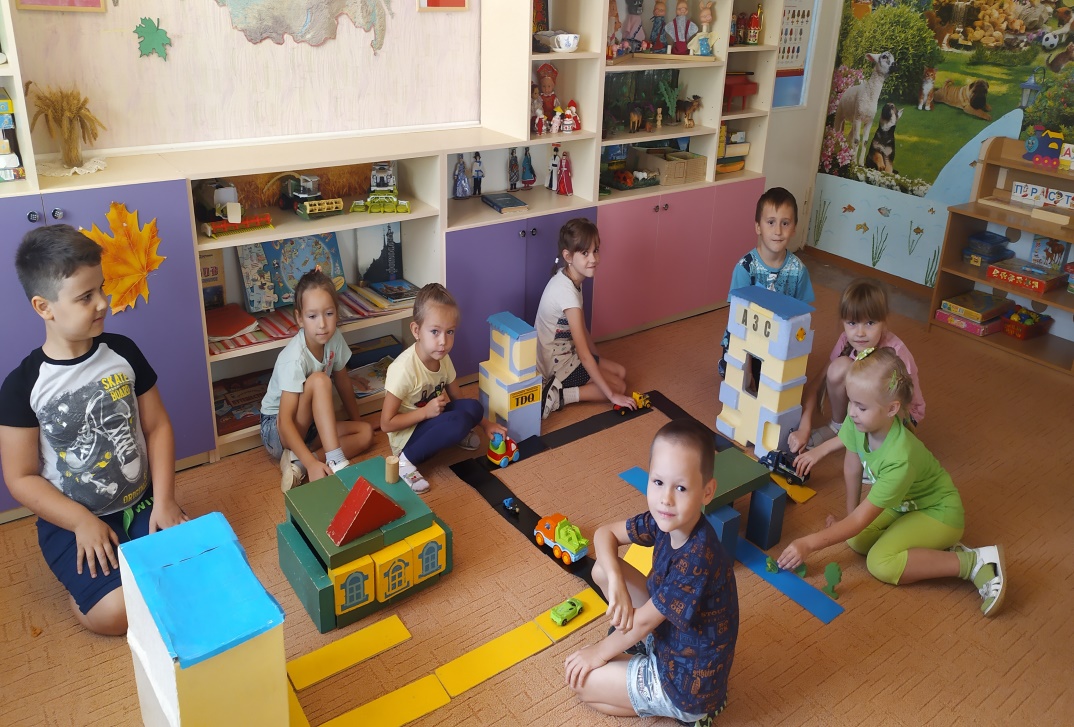 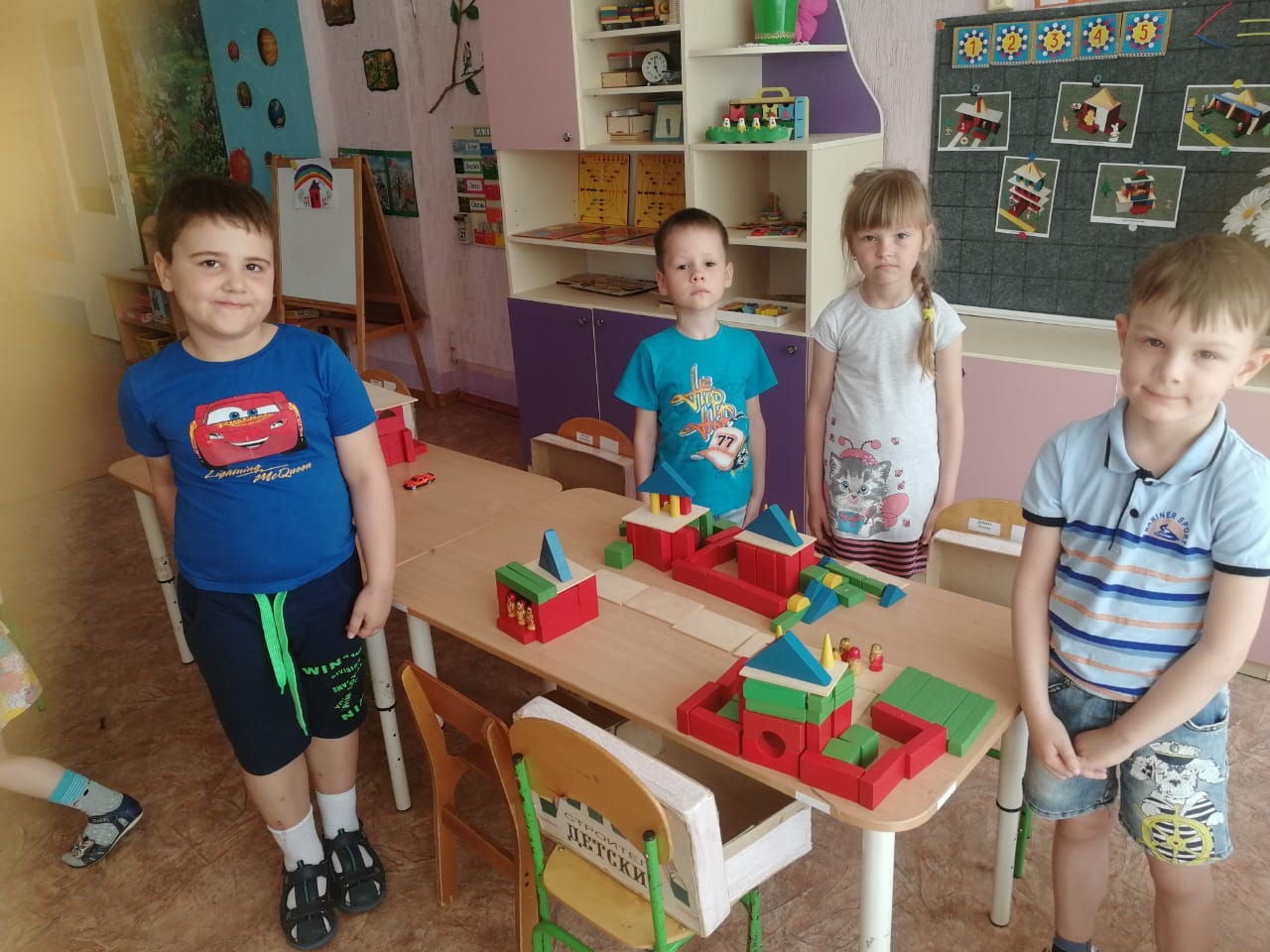 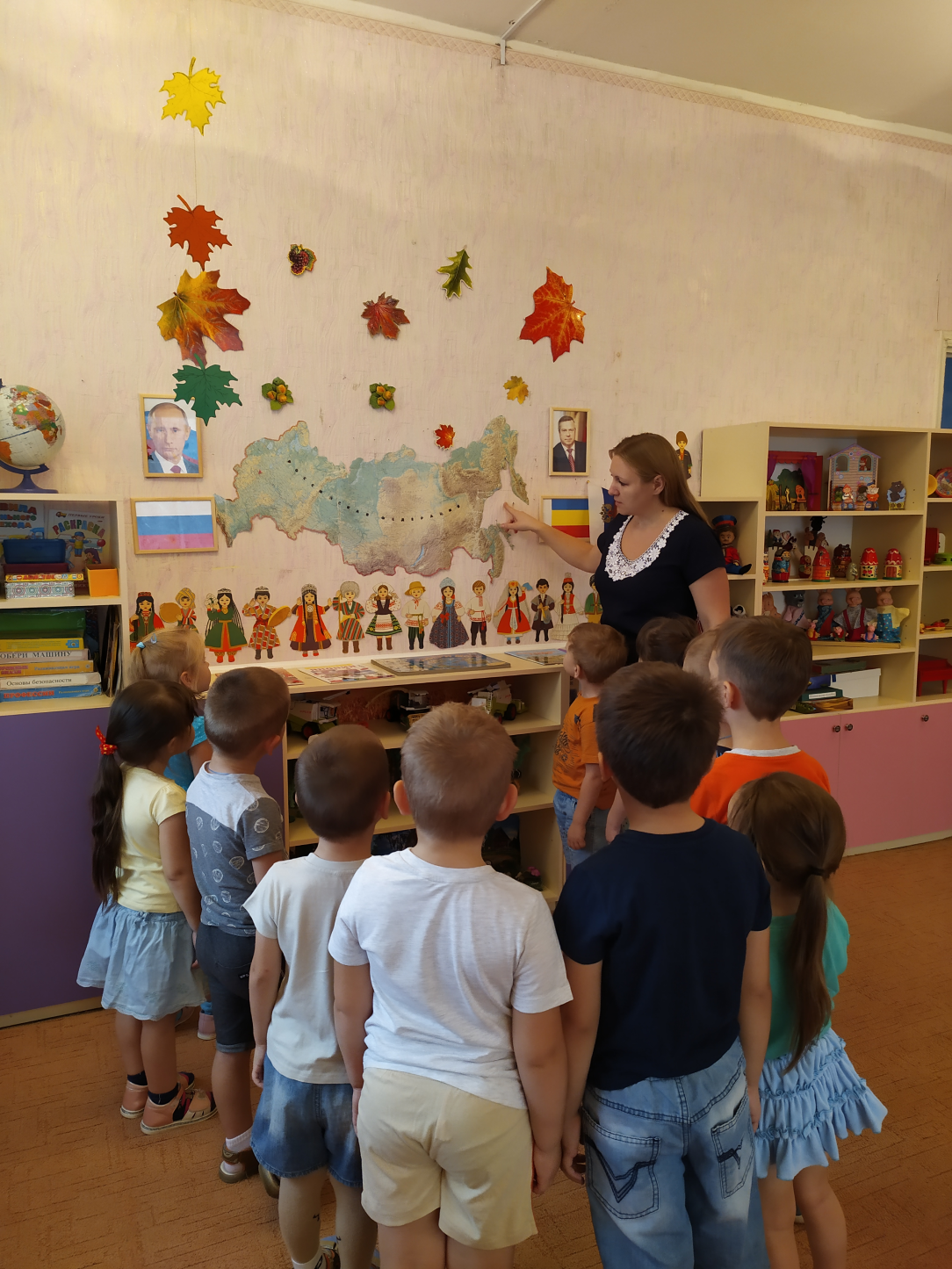 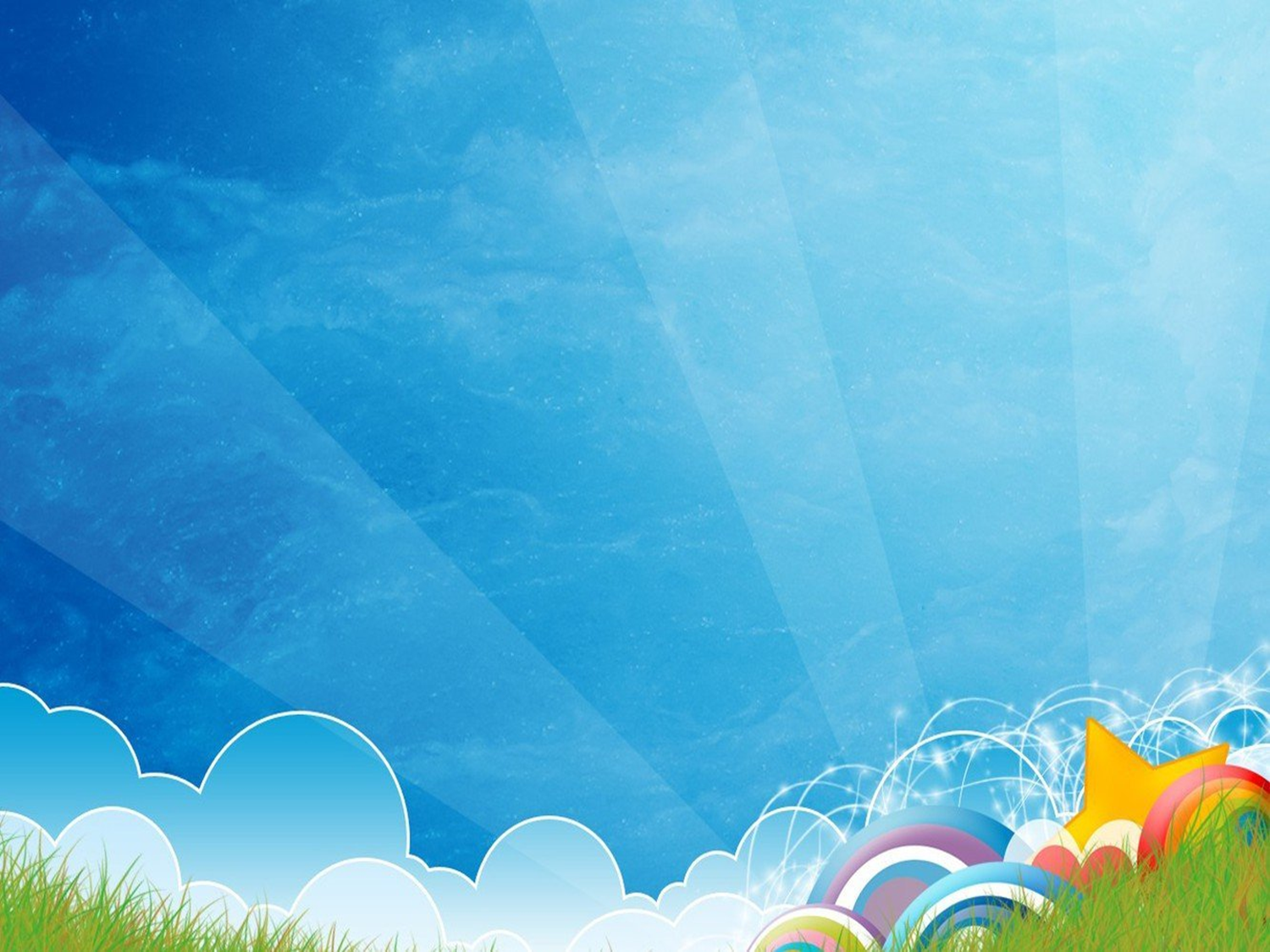 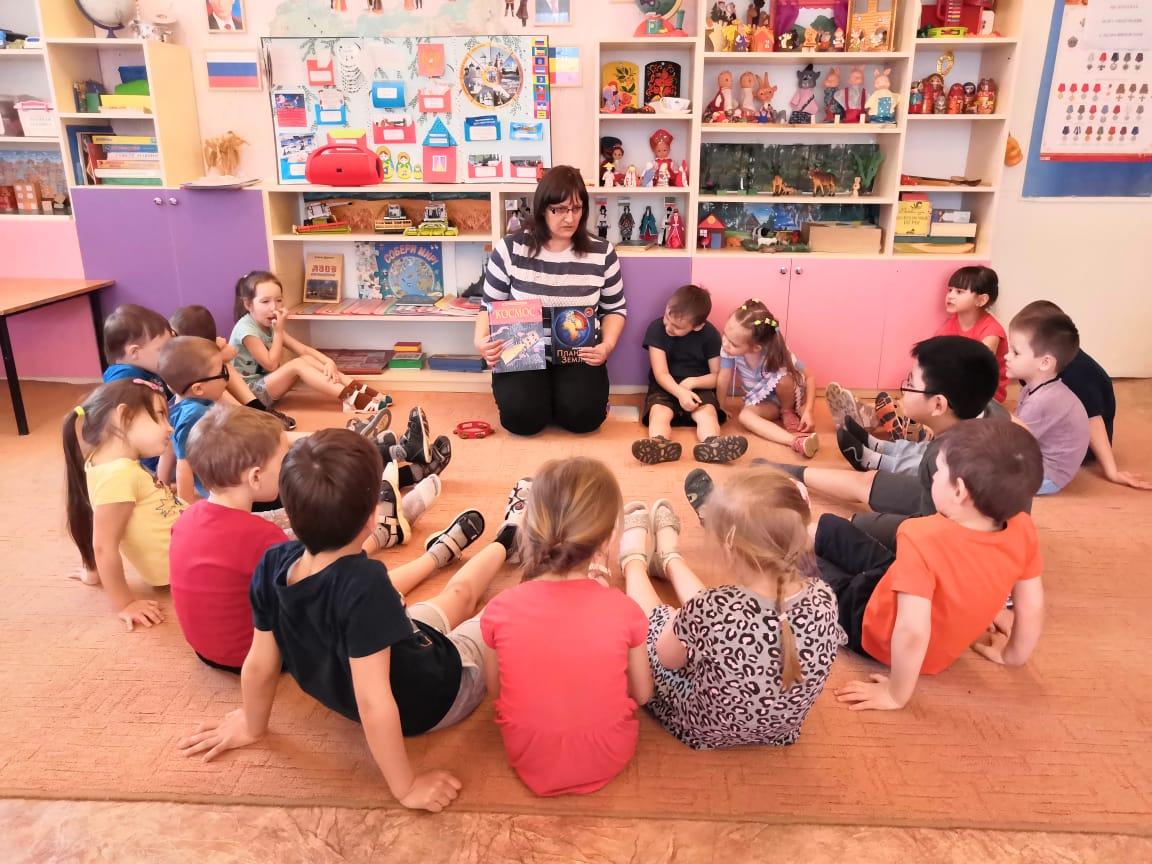 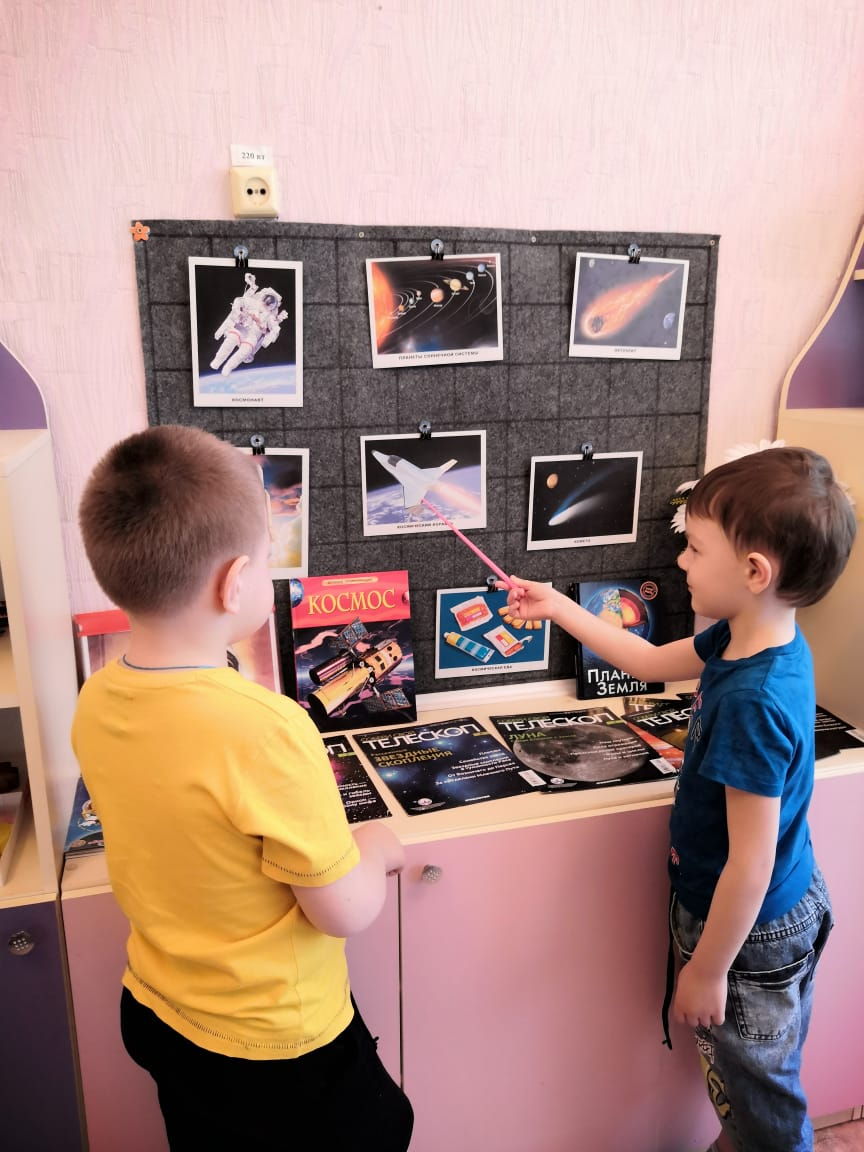 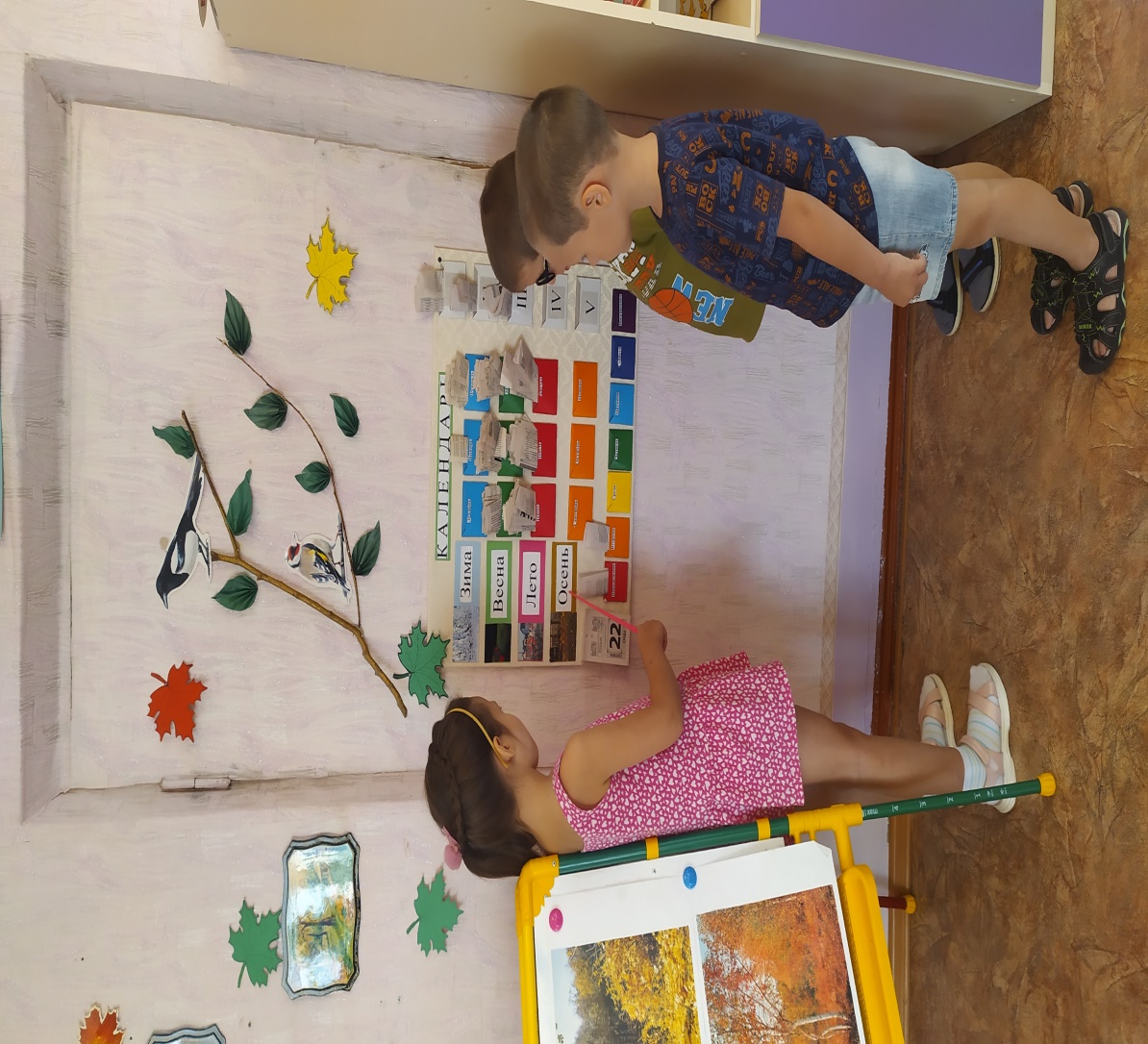 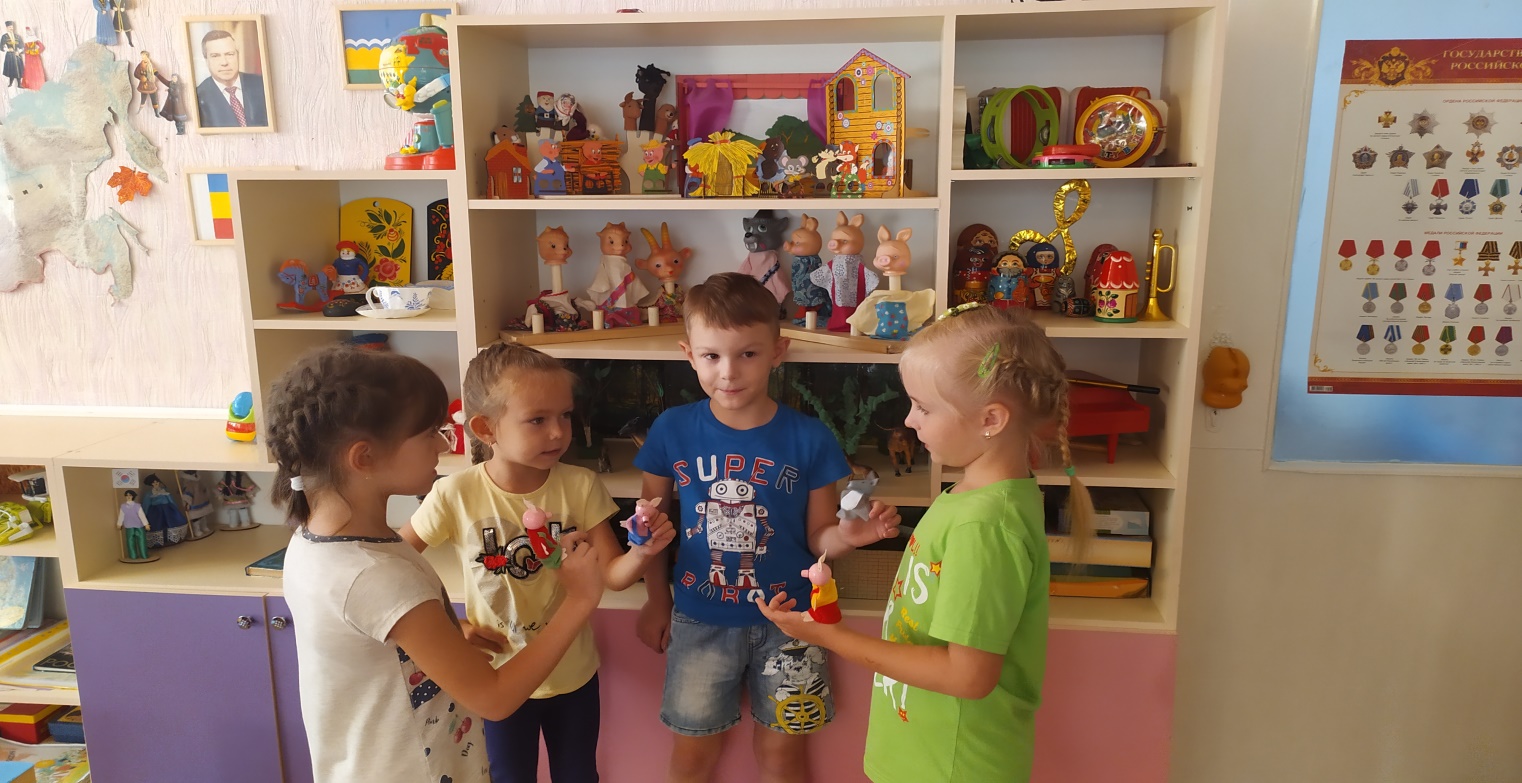